Materiale til KLU-møde om dosispakket medicin
- Dosisdispensering i et tæt samarbejde
Drøftelsespunkter
Status for dosispakket medicin i vores kommune
Tiltag i kommunen vedr. dosispakket medicin
Tiltag i almen praksis vedr. dosispakket medicin
Tiltag på apotek vedr. dosispakket medicin
Rammer for kommunikation om dosispakket medicin
Plan for videre samarbejde 
Opfølgning
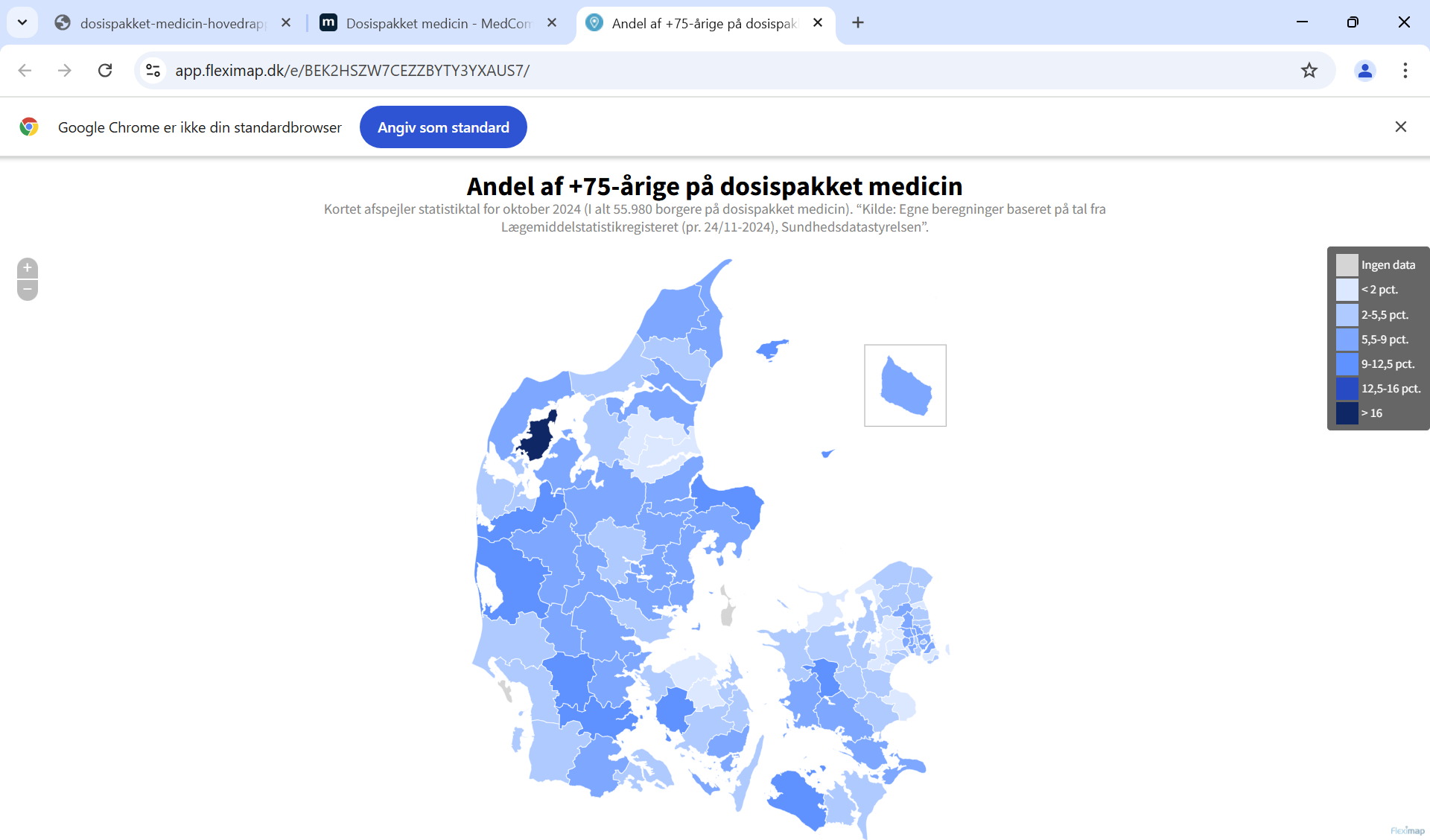 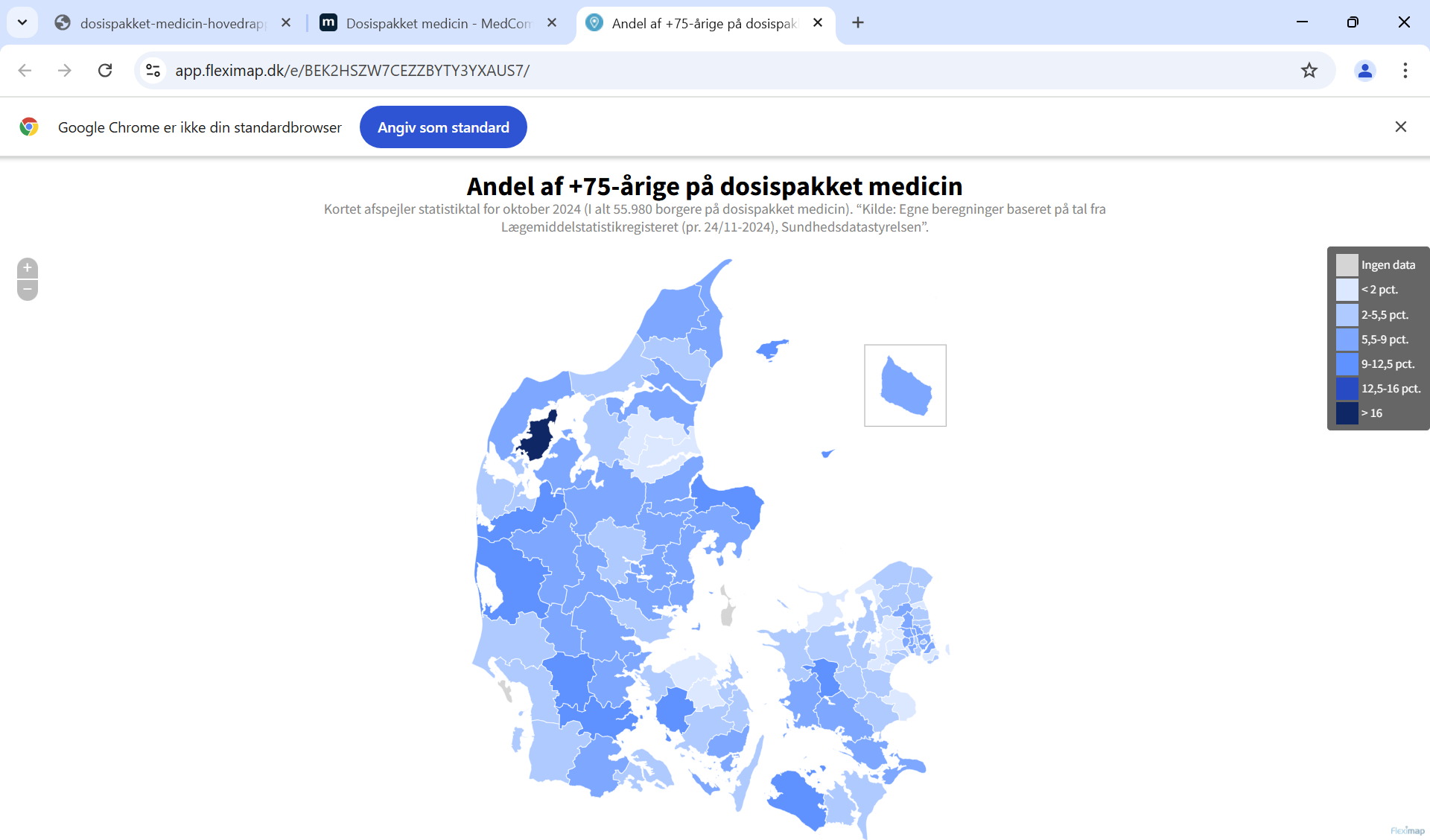 2
16-01-2025
Status for dosispakket medicin i vores kommune:
Hvor mange borgere >75 år får dosispakket medicin i kommunen?
X-antal borgere i medicinhåndtering
X-antal borgere på dosispakket medicin
Teoretisk potentiale: Hvis vi kigger på statistikken, så er der et potentiale til, at 10 % af de +75årige (svarende til de kommuner, der ligger højest) kan overgå til dosispakket medicin
Det vil svare til - i vores kommune - at x-antal borgere overgår til dosispakket medicin
3
16-01-2025
Andel +75-årige, der er brugere af dosispakket medicin på tværs af kommuner november 2024
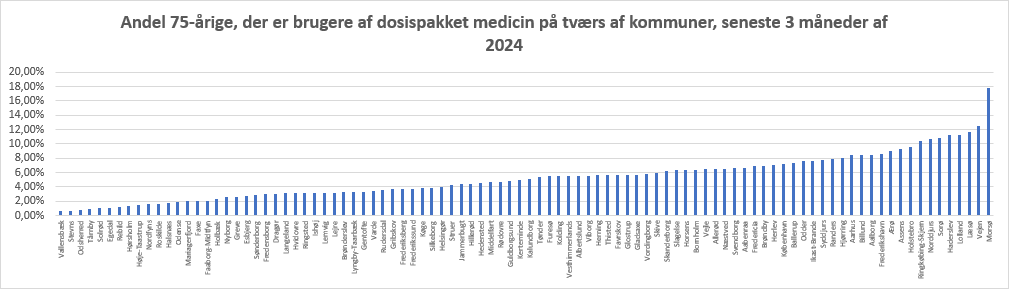 4
16-01-2025
Tiltag i kommunen vedr. dosispakket medicin
Hvad har kommunen lavet af tiltag omkring dosispakket medicin inden dette møde?
Hvordan har man i kommunen arbejdet med udbredelsen af dosispakket medicin? (håndtering af arbejdsgange, vejledning af medarbejdere, kontaktperson m.m.)
Hvad er kommunens tilbud, når borger får håndteret sin medicin?
Hvordan opleves samarbejdet med lægerne/med apoteket?
Andet ?
5
16-01-2025
Tiltag i almen praksis vedr. dosispakket medicin
Har I anvendt klyngepakken om dosispakket medicin i jeres klynge?
Hvordan har praktiserende læger i kommunen arbejdet med dosispakket medicin ? (arbejdsgange i egen praksis, nøglemedarbejder, der sidder med dosispakket medicin m.m.)
Modtager lægerne anmodninger?
Hvordan opleves samarbejdet med kommunen og apotek omkring dosispakket medicin?
Andet ?
6
16-01-2025
Tiltag på apoteket vedr. dosispakket medicin
Hvordan har apoteket arbejdet med udbredelsen af dosispakket medicin ?
Hvordan oplever apoteket samarbejdet med kommunen og almen praksis omkring håndtering af dosispakket medicin?
Hvad tilbyder apoteket af ydelser ift. dosispakket medicin:
Herunder akutruller, tillægsruller mv.
Andet ?
7
16-01-2025
Rammer for kommunikation om dosispakket medicin
Hvad skal vi have aftalt på forhånd?
Hvordan henvender vi os til hinanden?
Via korrespondancemeddelelse (de fleste henvendelser omkring dosispakket medicin)
Via telefonen (akut indenfor 24 timer)
8
16-01-2025
Plan for videre samarbejde
Opstart og det videre samarbejde:
Ud fra hvilke kriterier vurderer vi borgerens egnethed ift. at overgå til dosispakket medicin?
Er der et bestemt område, som er naturligt at starte i/arbejde videre med? 
Start evt. på et plejecenter 
Hvad er forventningen om x-antal flere borgere på dosispakket medicin?
Afstem forventninger til, hvor mange flere borgere der realistisk kan overgå til dosispakket medicin
Afstem forventninger til, hvornår vi skal have nået vores mål
Sæt evt. et delmål og lav opfølgning
9
16-01-2025
Opfølgning
Hvordan følger vi op?
Skal der udpeges kontaktpersoner i kommunen, almen praksis og apotek?
Daglig tovholder ved spørgsmål omkring dosispakket medicin
Opfølgning løbende 
Skal det foregår via Teams eller på fysiske møder?
Hvad skal være målet frem til næste KLU-møde? 
Hvad tager vi med os fra mødet i dag?
10
16-01-2025